Funktionen – GrundlagenBezeichnungen
Bezeichnungen bei Funktionen
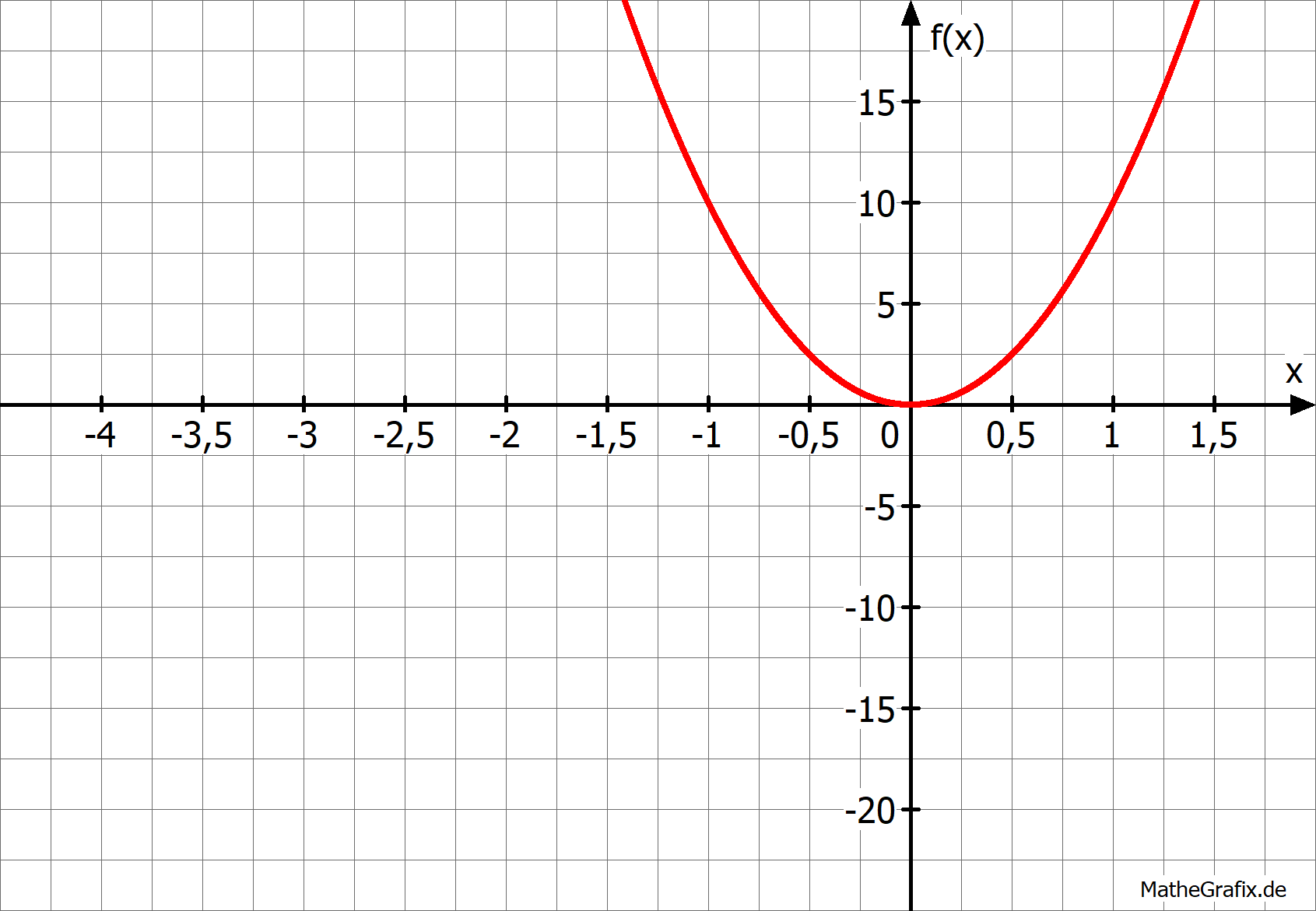 Bezeichnungen bei Funktionen
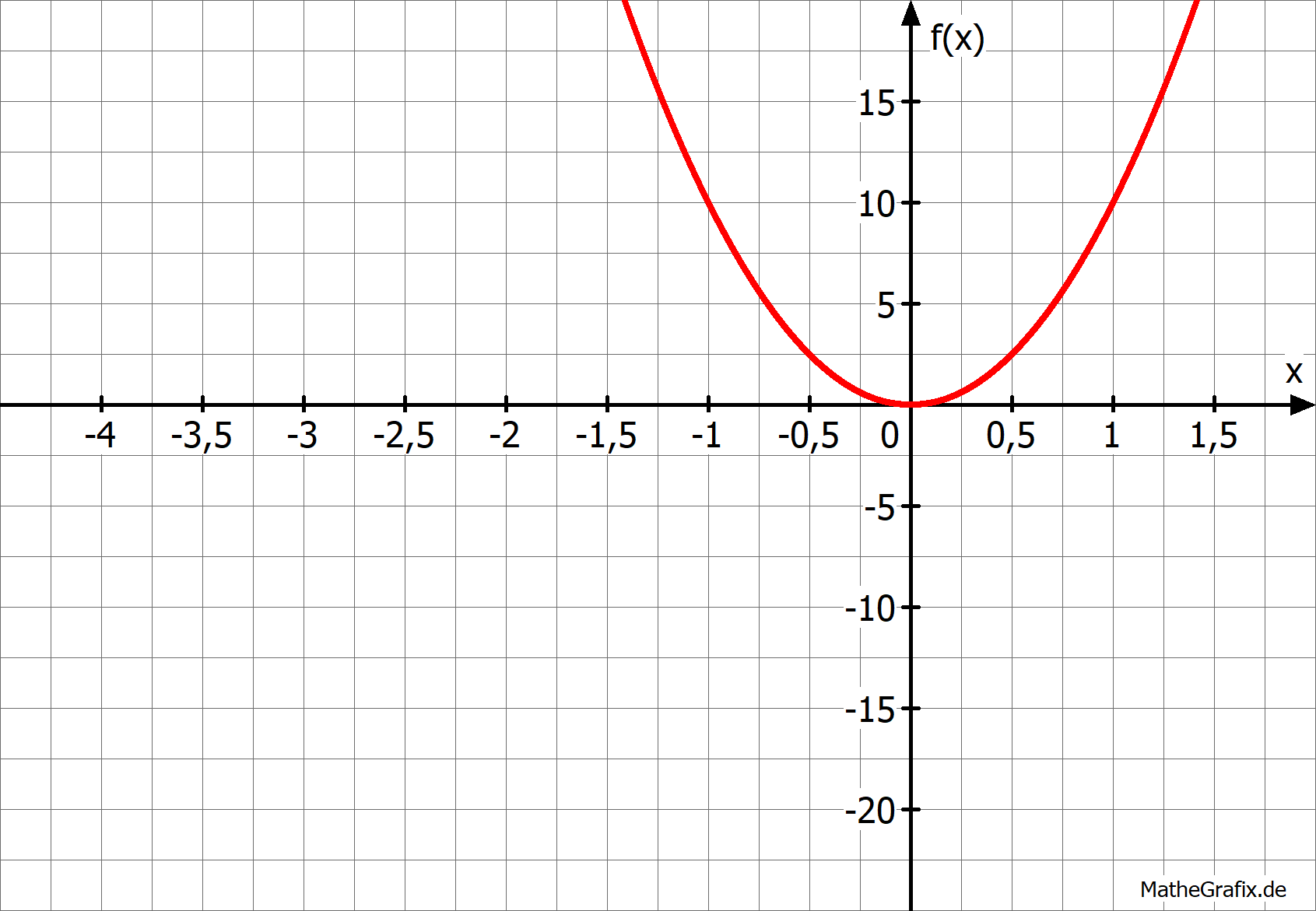 Bezeichnungen bei Funktionen
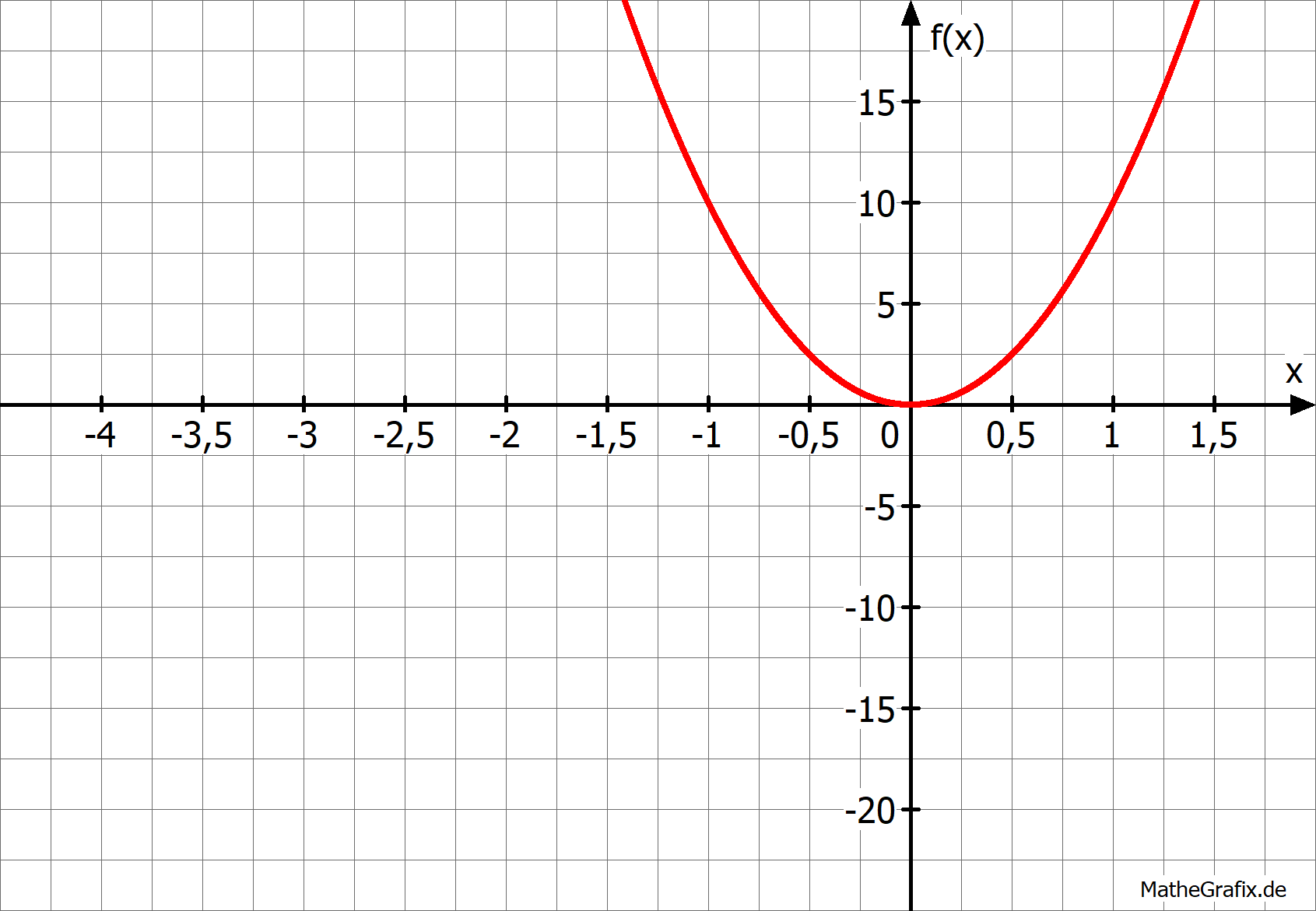 Bezeichnungen bei Funktionen
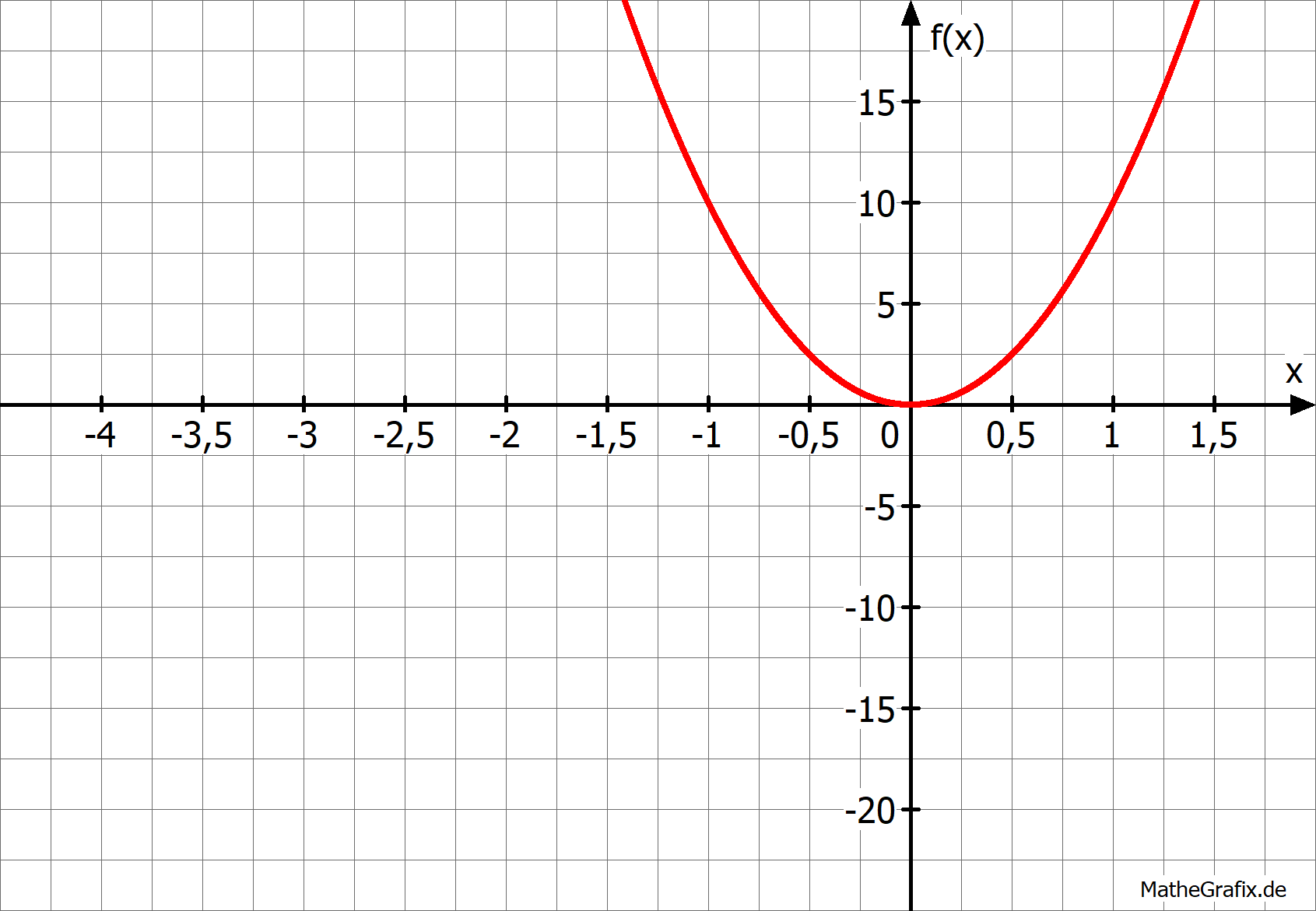 Unterschied: Stelle & Punkt
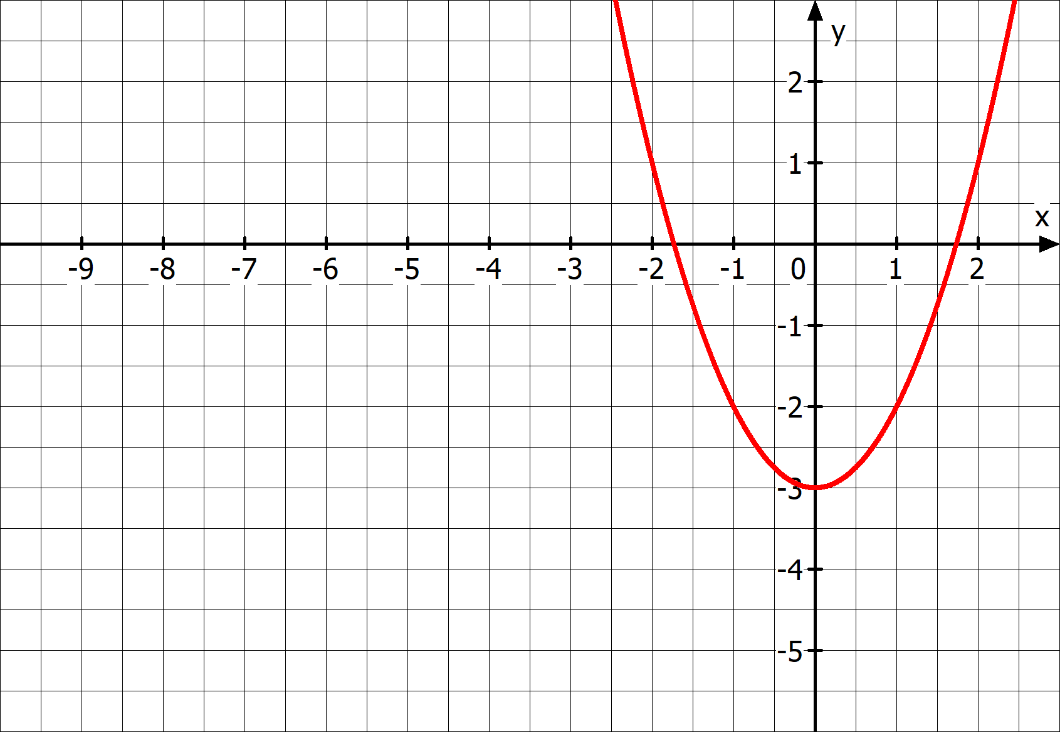 Definitions- und Wertemenge
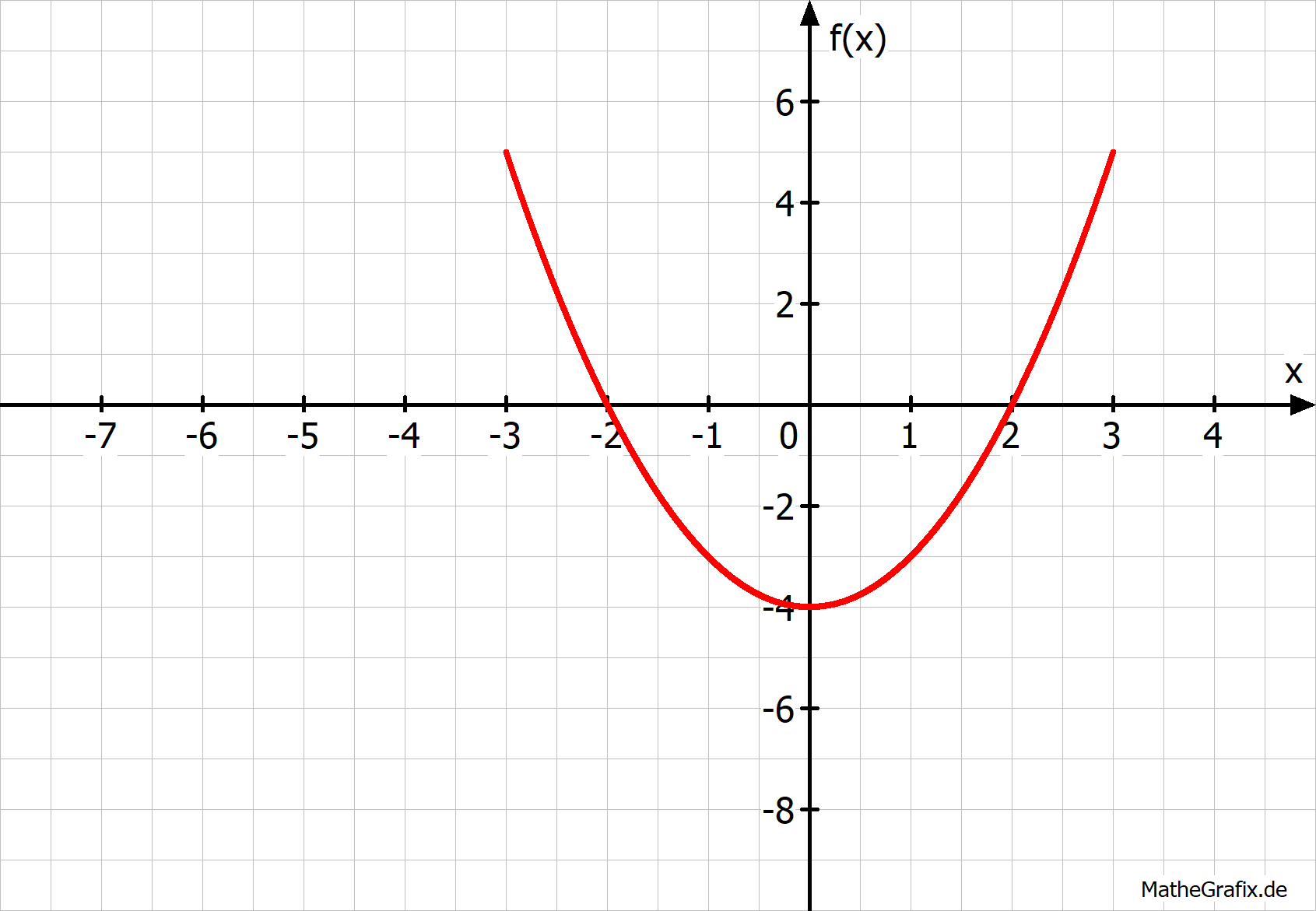